PULMONES FUMADORES
Vídeo: https://www.youtube.com/watch?v=i3w3z8ASDBM
Experimento
Materiales: 
Una botella de plástico transparente de litro o litro y medio
El tapón de la botella o una tetina de biberón
Algodón
Un cigarrillo
Un recipiente hondo (de plástico, cerámica, etc.) para utilizar de base
Agua
Fósforos o mechero
Cera o silicona
Cutter
Tijeras
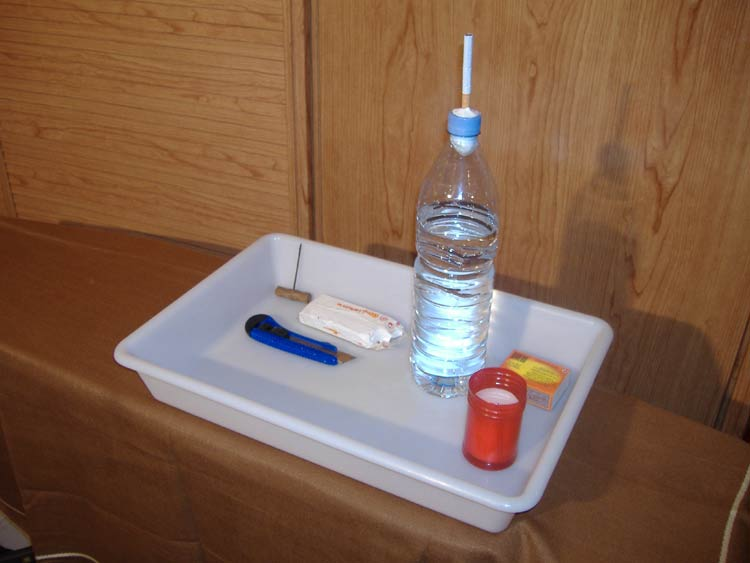 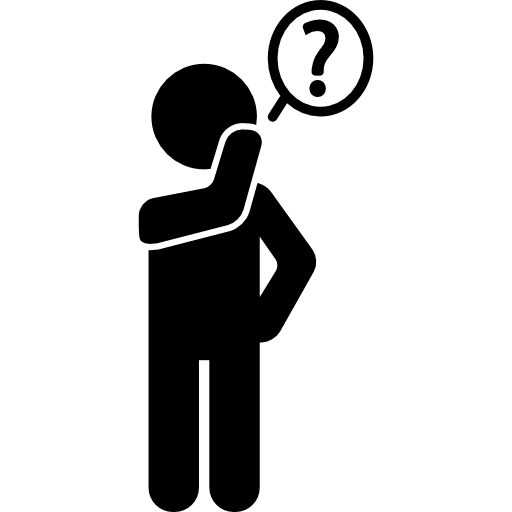 Reflexionamos
¿Qué ha quedado en la botella?
¿Qué ha ocurrido con el algodón blanco? ¿Por qué ha cambiado de color?
¿Cuántos cigarrillos han sido suficientes para que el algodón se vuelva amarillo?
¿Qué relación hay entre lo observado en el experimento y la acción de fumar de una persona?
¿Afecta a las personas que están cerca de las personas fumadoras? ¿Alguien conoce el nombre de las personas que no fuman pero inhalan el aire procedente de un fumador?
En base a lo observado en el experimento, ¿de qué forma fumar tabaco puede dificultar el proceso de la respiración de una persona?
¿Deberían los paquetes de cigarrillos proporcionar la información sobre todos los ingredientes que componen el tabaco y el humo del tabaco? ¿Por qué motivo?